Programovanie v PYTHONE
Veronika Dillingerová
1
Programy vs Skripty
SKRIPT
PROGRAM
súbor strojových inštrukcií spracovávaných priamo procesorom.
vzniká prekladom zdrojového kódu programovacieho jazyka.
Prekladané jazyky: 
C/C++
 Fortran
textový súbor obsahujúci príkazy a riadiace sekvencie, ktoré sú vykonávané interpreterom použitého skriptovacieho jazyka. 
Skriptovací jazyky: 
bash 
gnuplot 
awk 
JavaScript 
PHP
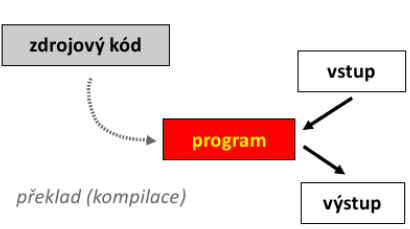 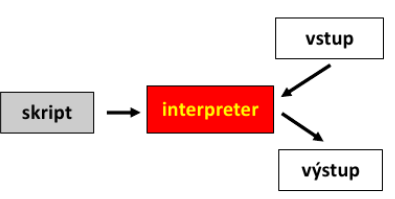 2
Programy vs Skripty
SKRIPT
PROGRAM
ľahká optimalizácia 
rýchle vykonávanie 
nutnosť rekompilácie 
nedá sa vytvárať samospustiteľný kód
nevyžaduje rekompiláciu 
vytváranie samospustiteľného kódu 
zlá optimalizovateľnosť 
pomalšie vykonávanie
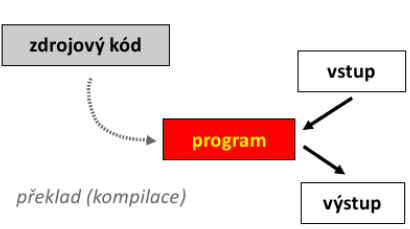 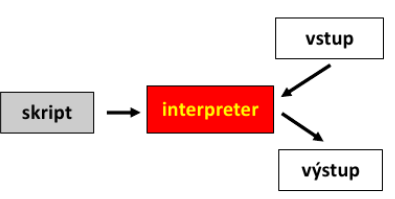 3
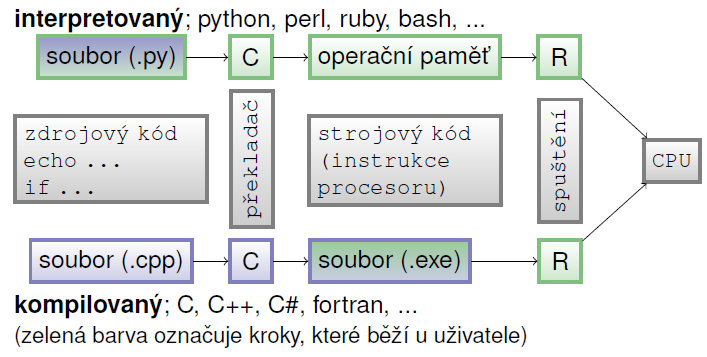 4
Kompilované programovacie jazyky
(napr. Pascal, C, C++)
pred spustením sú najprv kompletne preložené kompilátorom
výsledkom je väčšia rýchlosť, ale tiež väčšia náročnosť na správne zapísaný kód
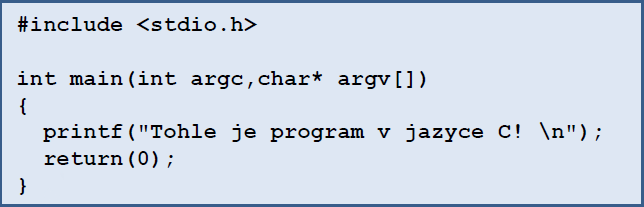 5
Interpretované programovacie jazyky
(napr. BASIC, Perl, Python, shell)
interpretované jazyky, které sa iba interpretujú (z toho dôvodu sú pomalšie)
interpretované jazyky, ktoré sa prekladajú, ale iba do medzikódu, nie do strojového kódu počítača (napr. Java, Python)
6
Interpretované jazyky
ktoré sa po spustení za behu programu prekladajú do strojového kódu počítača
(napr. Java, pokiaľ sa použije systém JIT)
Skriptovacie jazyky
špecializované k riešeniu určitých problémov 
 Awk, Perl, html, Php, VBA, Bash
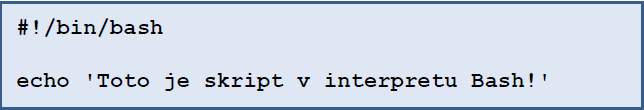 7
PYTHON
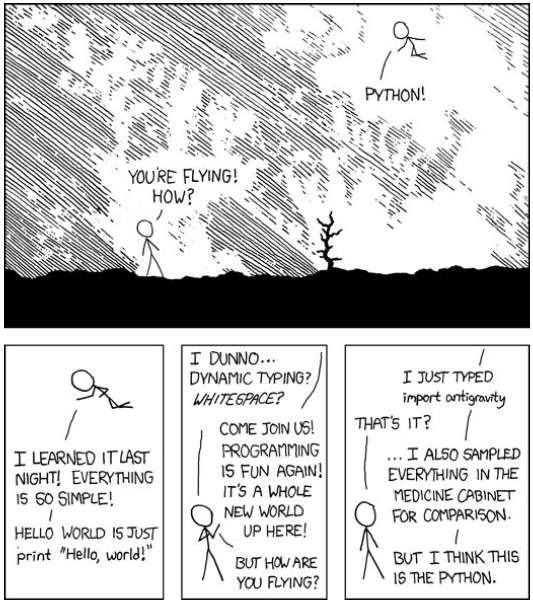 8
Volne dostupné výukové učebnice Pythonu
http://www.root.cz/knihy/oddeleni/vyvoj-a-knihypro-vyvojare/


Think Python - Allen Downey (en)
Učebnice jazyka Python – Jan Švec
9
Vlastnosti jazyka
vysoko-úrovňový – velká miera abstrakcie
interpretovaný programovací jazyk ("skriptovací jazyk")
dynamicky typovaný programovací jazyk
voľne a ľahko dostupný na všetkých platformách 
široká nabídka knihoven
10
Využití Pythonu
skriptovanie
 vedecké výpočty (chemoinformatika, bioinformatika, ...)
webové aplikácie
 administrácia
 grafika
 audio
 networking
 hry
 aplikácie pre chytré telefóny
 ...
11
Analýza dát
Python, NumPy, SciPy, Pandas, matplotlib, Kartograph, networkx, . . .
12
Firmy používajúce PYTHON
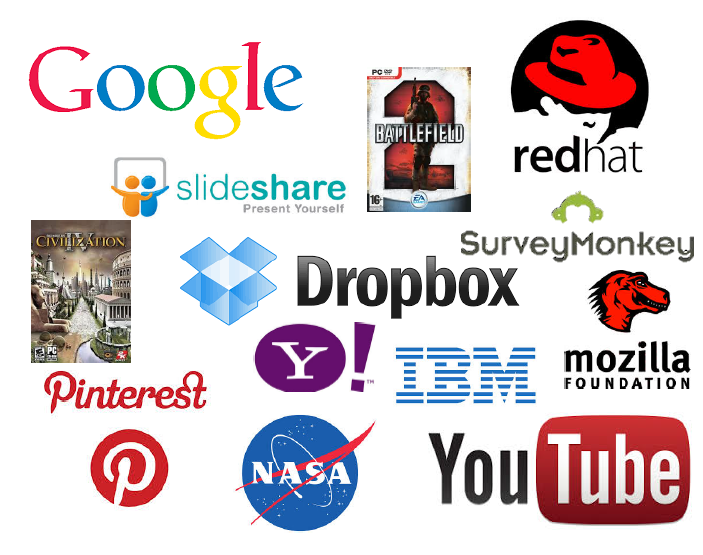 13
Pracovné prostredie
IDE
Shell
IDE – vývojové prostredie
IDLE, Wing, PyStudio, Eclipse …
Prostredie, kde sa vykonávaju prikazy priamo po napísaní
Príkazový riadok
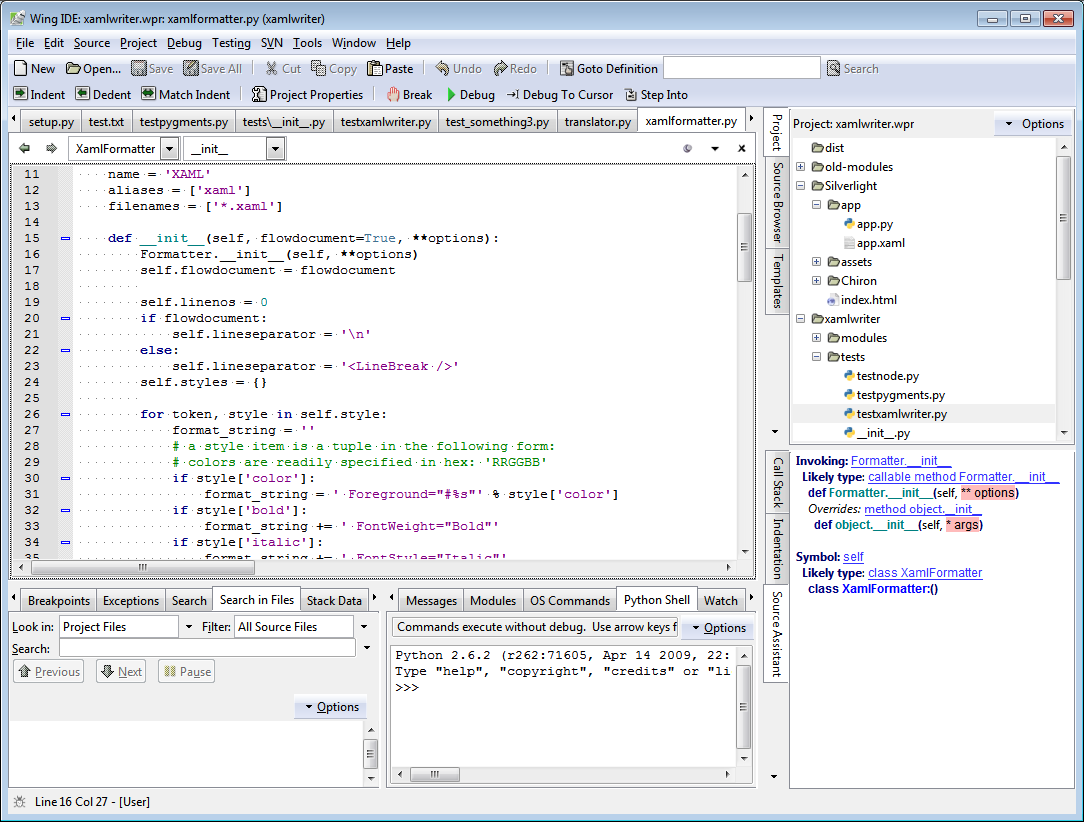 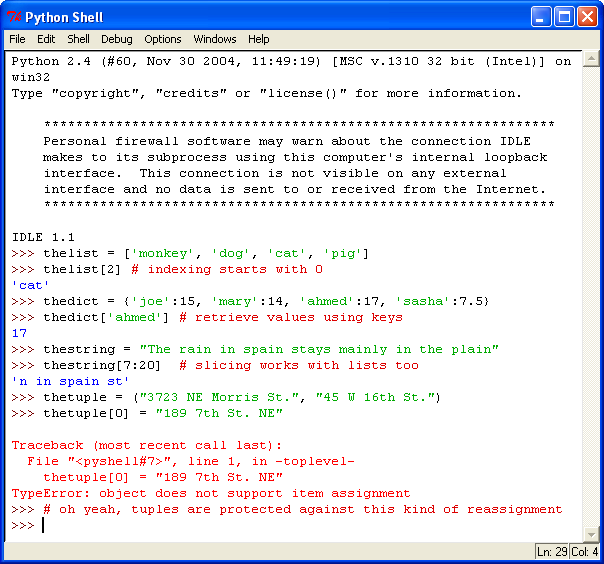 14
Hello world!
print ("Hello World! ")

Zadajte príkaz priamo do shellu
Vytvorte súbor MyFirstSkript.py a spustite ho pomocou F5 v IDLE (Python GUI)
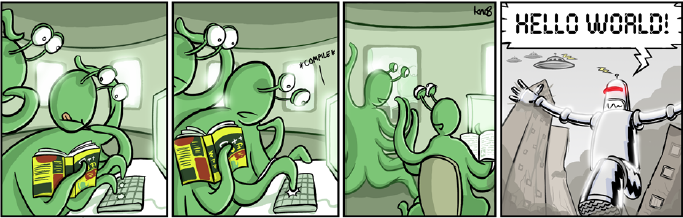 15
Premenná (variable)
má svoj názov (identifikátor, identifier): 	  a
 odkazuje na miesto v pamäti, kde je uložená tzv.  hodnota (value) premennej, prepojenie premennej a jej hodnoty robíme pomocou priradenia (assign) (=)
		a = 1
 Python je jazyk s dynamickou typovou kontrolou (do premennej môžete uložiť čokoľvek, ale hodnoty si pamätajú svoj typ)
		a = 10 + “a”
názov premennej sa môže skladať z malých (a veľkých) písmen (bez diakritiky), čísel a podtržítka (_), nesmie začínať číslom, podtržítkom začínajú špeciálne premenné
názov premennej sa nesmie zhodovať so žiadnym z 34 kľúčových slov jazyka Python: 
	and, as, assert, break, class, continue, def, del, elif, else, expect, finally, for, from, global, if, import, in, is, lambda, nonlocal, not, or, pass, raise, return, try, while, with, yield, True, False, None
16
Základné dátové typy
boolean (booleovský typ) nadobúda buď hodnoty True nebo False
 Čísla môžu byť celé (integer; 1 a 2), reálne (float; 1.1 a 1.2) nebo komplexné (complex; 3+1j).
Reťazce (string) sú postupnosti Unicode znakov. Tuto podobu môže mať napríklad html dokument.
Bajty (byte) a pole bajtov, napríklad súbor s obrázkom vo formáte jpeg.
Zoznamy (list) sú usporiadané postupnosti hodnôt.
N-tice (tuple) sú usporiadané, nemenné postupnosti hodnôt.
Slovníky (dictionary) sú neusporiadané kolekcie dvojíc kľúč-hodnota.
17
Matematické operátory
+ 		súčet (napr. 10 + 3)
-  		rozdiel (napr. 10 - 3)
 * 		násobenie (napr. 10 * 3)
/ 		delenie (napr. 10/3)
// 		celočíselné delenie (napr. 10 // 3 = ??)
% 		modulo (zbytok po celočíselnom delení; 
		napr. 	10 % 3 = ??)
 **	umocňovanie (napr. 10 ** 3)
() 		zátvorky
abs() 	funkcia, ktorá vracia absolútnu hodnotu
round(x,2) 	zaokrúhli x na 2 desatinné miesta

Špeciálne typy priradenia: +=  -=  *=  /=  %=  //=
	a += 1 		 a = a + 1
18
Úloha
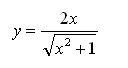 Vyriešte rovnicu


Pre x1 = 11 a x2 = 66

Výsledok zaokrúhlite na 4 desatinné miesta
19
Logické operátory
and 		a
or			alebo
not	 	negácia
== 		je rovno
! =, <> 		nie je rovno
>		 	je väčšie
< 			je menšie
>= 		je väčšie alebo rovno
<= 		je menšie alebo rovno
is, is not 	je, nie je (napr.: 1 is int() alebo a is not None)
 in, not in 	je v, nie je v (napr.: ’pes’ not in ’Harapes’ alebo ’a’ 		in ’test’)
 
poradie operácií: matematické operácie; < > <= >=; == !=;
<>; is, is not; in, not in; not; and; or
20
Char (znak)
ľubovolný znak na klavesnici aj mimo ňu
Python nemá špeciálny typ pre znak, používa preňho string, ale má preňho vstavané funkcie
funkcia chr() vracia znak pre zadanú ASCII hodnotu
funkcia ord() vracia ASCII hodnotu pre zadaný znak
21
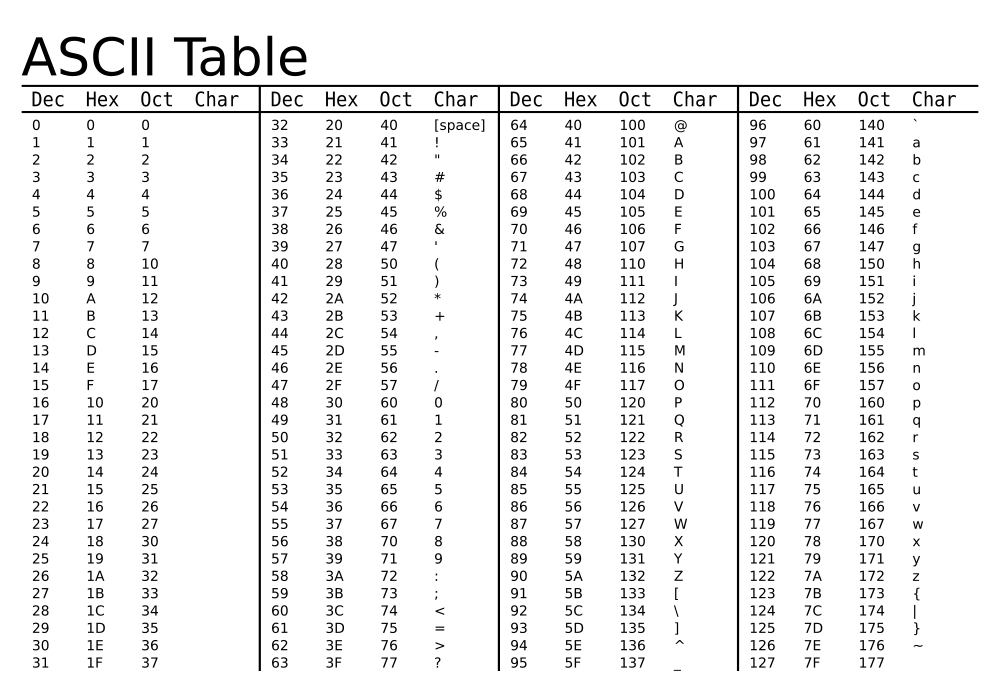 22
Reťazec
je postupnosť znakov
Python rozpoznáva reťazce ohraničené úvodzovkami " a apostrofmi ’
		reťazec = "ja som reťazec"
Reťazce sa dajú
 spojovať (reťaziť) pomocou operátoru +
		"ahoj "+ "uživateli " 
opakovať operátorom *
		"ahoj " * 10
 pristupovať ku konkrétnemu znaku pomocou indexu
		reťazec[0] alebo reťazec [1:4]
 na reťazce môžeme volať vstavané funkcie
		"ja som reťazec ".find("ja")
 môžeme zisťovať dĺžku reťazca 
		len("test")
23
Prístup k hodnotám
môžeme pristupovať k akémukoľvek znaku pomocou jeho indexu string[x], kde kladné čísla od nuly určujú index zľava a zaporné čísla určujú index zprava
		"Danny"[0] "Danny"[1] "Danny"[-1]
cez dvojbodku môžeme nadefinovať rozsah
string[x:y], kde tieto výrazy si odpovedajú:
string[:] == string
string[x:] == string[x:len(string)]
string[:y] == string[0:y]
čo bude výsledkom?
"Danny"[1:4]	 "Danny"[2:2] 	"Danny"[2:] 
"Danny"[-2:]	 "Danny"[:2]	"Danny"[:-2]
24
Vstavané funkcie
nahradzovanie a rozdeľovanie
replace
string.replace(old, new)
	"Danny".replace("an", "e")
nahradí old za new v reťazci string
split
string.split(sep)
	"1 2 3".split(" ")
Vracia list reťazcov, ktoré vzniknú rozdelením string podle sep
Hľadanie
count 
string1.count(string2)
	"Danny".count("ny")
vracia počet výskytu string2 v String1
find
string1.find(string2)
	"Danny".find("n")
vracia index prvého výskytu string2 v string1
25
Zmena veľkosti
upper
string.upper()
	"danny".upper()
zväčší všetky písmena

lower
string.lower()
	"DANNY".lower()
zmenší všetky písmena
title
string.title()
	"danny je pes".title()
zväčší prvé písmena slov

capitalize
string.capitalize()
	"danny je pes".capitalize()
zväčší prvé písmeno reťazca
26
Vstup a výstup
Vstup:
raw_input() v Pythonu 2.x nebo input v Pythonu 3
argumenty programu (cez modul sys): 
	import sys
		if len(sys.args) > 1:
		print sys.argv[1]
 zo súboru
Výstup:
 print()
 sys.stdout a sys.stderr
 do súboru
27
Vstup zo súboru
otvorenie súboru 	open(name, mode)
 módy:	 r , r+ , w , t  , b  
 čítanie dát v súbore 	read 
 zápis dát do súboru 	write  
uzatvorenie súboru 	close 

myfile = open("test.txt", "r") 
data = myfile.read() 
myfile.close()
28
Úloha
Stiahnite si súbor
Uložte do priečinku v ktorom pracujete (tam kde si ukládáte skripty)

V skripte:
Otvorte súbor "Kocur v botach.txt"
Spočítajte výskyt slova "kocour" v texte
Vypíšte počet
29
Vetvenie programu
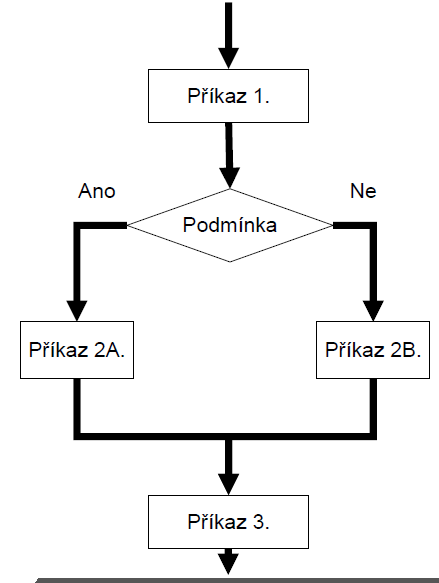 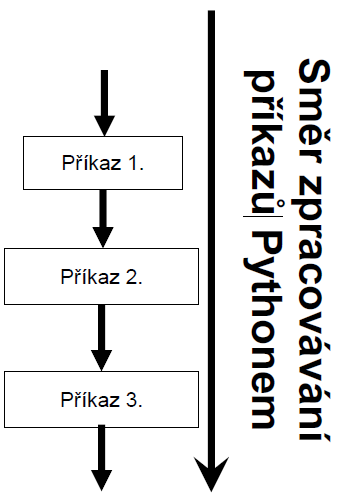 30
Podmienka
if ‘podmienka‘:
	print("Podmienka splnena.")

if 9 > 5:
	print("Deväť je väčšie ako päť.")

age = 20
is_man = True
if age >= 18 and is_man:
	print("Plnoletý muž.")
31
Podmienka
Podmienka if .. else
Podmienka if .. elif .. else
if ‘podmienka‘ and ‘podmínka2‘:
	print("Podmienka splnená.")
elif ‘podmienka2‘:
	print("Aspoň podmienka2 splnená.")
else:
	print("Podmienky nesplnené.")
if ‘podmienka‘:
	print("Podmienka splnená.")
else:
	print("Podmienka nesplnená.")

if 9 < 5:
	print("Deväť je menšie ako päť.")
else:
	print("Deväť je väčšie ako päť.")
32
Úloha
Napíšte skript, ktorý načíta číslo zo štandardného vstupu a zistí, či je číslo deliteľné 3 alebo 5 alebo obomi.
33
Cykly
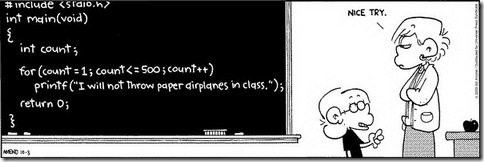 Podobne ako podmienky sa riadia logickým výrazom, ktorý rozhoduje o spustení príslušného bloku, tieto bloky môžu bežať i niekoľkokrát po sebe.
34
Cyklus while
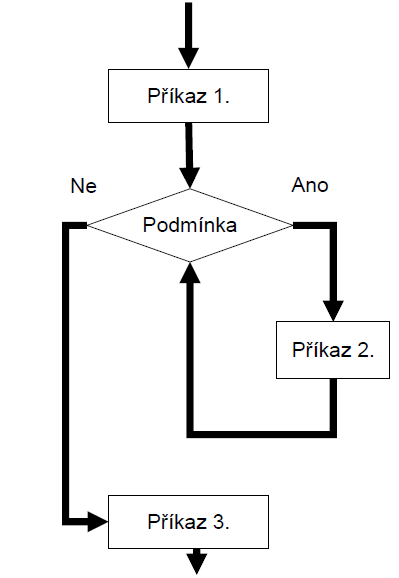 while ‘podmienka‘:
	blok
	blok

i = 0
while i < 10:
	print(i)
	i += 1
35
Úloha
Napíšte cyklus, ktorý vypíše prvých 10 čísel fibonacciho postupnosti
Fibonacciho postupnosť je postupnosť čísiel, v ktorej každý ďalší člen je súčtom dvoch predchádzajúcich.


(1, 1, 2, 3, 5, 8, 13, 21...)
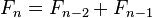 36
Cyklus for
cyklus s predom známym počtom opakovaní

for i in ...:
	blok
	blok

for i in range(10):
	print(i)
data = [[i*j for i in range(10)] for j in range(10)]

for row in data:
	print(sum(row))
37
Prerušenie cyklu
break vynúti ukončenie cyklu
continue vynúti ukončenie vykonávania bloku a spustí ďalšiu smyčku

for i in range(100):
	if i%3 == 0:
		print("<3")
		continue
	if i >= 10:
		break
	print(i)
38
Úloha
Napíšte skript, ktorý vypíše štvorec zložený z písmen x, dĺžku zadá užívateľ
Napíšte skript tak, aby bol štvorec prázdny
		 X  X  X  X   		X  X  X  X 
		 X  X  X  X  		X           X 
		 X  X  X  X  		X           X 
		 X  X  X  X  		X  X  X  X

Aby funkcia print písala do riadku, je treba pridať na koniec čiarku ,
		 print " X",
39
Typy polí
Zoznamy (List)
		list = [“abc”, 1, 3.14]
N-tice (Tuples)
		tuple = {“abc”, 1, 3.14}
Množiny (Set)
	set = {“abc”, 1, 3.14}
Slovníky (Dictionary)
		dict = {“string” : “abc”, “integer” : 1, “float” : 3.14}
40
List (zoznam)
patria do kolekcií, podobne ako N-tice a slovník
 vytvárame pomocou hranatých zátvoriek []
["a", "b", "c", "d"]
každý prvok má svoj automatický index, ktorý odpovedá poradiu
41
Práce se zoznamy
vytvorenie
zoznam1 = [1, 1, 2, 3, 5, 8, 13]
zoznam2 = list(zoznam1)
zoznam3 = zoznam1[:]
zoznam4 = zoznam1 # nejedna se o novy list, iba odkaz na starý
zoznam5 = range(2,20,2)	# [2, 4, 6, 8, 10, 12, 14, 16, 18]

 pridávame prvky
zoznam1.append(21) 	# [1, 1, 2, 3, 5, 8, 13, 21]
zoznam2.insert(2, 90)	# [1, 1, 90, 2, 3, 5, 8, 13]
zoznam3.extend([21, 34])	# [1, 1, 90, 2, 3, 5, 8, 13, 21, 34]
zoznam3.append([21, 34])# [1, 1, 2, 3, 5, 8, 13, [21, 34]]
42
Práca so zoznamami
mazanie
zoznam1.remove(1) 		# [1, 2, 3, 5, 8, 13, 21]
last = zoznam1.pop() 	# last = 21; [1, 1, 2, 3, 5, 8, 13]
 výber pomocou []: rovnako ako u reťazcov
zoznam1[1]
zoznam1[1:5]
zoznam1[-2:]
 prehodenie smeru
zoznam1.reverse()	# [13, 8, 5, 3, 2, 1, 1]
Vyhľadávanie
zoznam1.index(5)	 # 4
zoznam1.count(1) 	# 2
 zoradenie
zoznam = [1, 4, 3, 6, 2, 5]
zoznam.sort() 		# [1, 2, 3, 4, 5, 6]
zoznam.sort(reverse=True)	# [6, 5, ...
43
Práca so zoznamami
počítanie
zoznam1 = [1, 1, 2, 3, 5, 8, 13]
len(zoznam1) 	 # 7
sum(zoznam1)	 # 33
min(zoznam1)	 # 1
max(zoznam1)	 # 13

prechádzanie
for item in [1, 2, 3]:
		print(item)			
for i in range(0,len(zoznam1)):
		print(zoznam1[i])
for item in (zoznam1):
		print (item)
44
Tuple (N-tice)
vytvárame pomocou jednoduchých zátvoriek ()
môžeme s nimi pracovať podobne ako so zoznamami, iba ich nemôžeme meniť, tzn. že funkcia append a ďalšie nie sú dostupné
môžeme jednoducho prevádzať na list pomocou list((1,2)) a podobne späť tuple([1,2])
45
Množiny
Neusporiadaná množina jedinečných hodnôt
Vytvorenie: A={1,2,3}; B={3,4,5} 

Prienik 			A&B	# {3}
Zjednotenie 		A|B	# {1, 2, 3, 4, 5}
Rozdiel 			A-B	# {1, 2}
Symetricky rozdiel	A^B	# {1, 2, 4, 5}
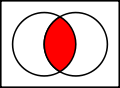 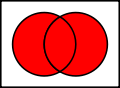 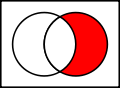 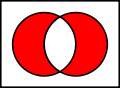 46
Množiny
Základné operácie s množinami

len(s)		# vráti počet prvkov
x in s		# testuje či je x v množine
s.issubset(t)	# testuje či každý prvok množiny s je v t
s.union(t)	# nová množina obsahujúca prvky s aj t
s.intersection(t)	# množina s prvkami v oboch
s.difference(t)	 	# to isté ako s-t
s.symmetric_difference(t)	 # v s alebo t ale nie v oboch
47
Dictionary (slovník)
vytvárame pomocou zložených zátvoriek {}
{1: one, 2: two}
 prvok v slovníku sa skládá z kľúča a jeho hodnoty 
1 a 2 sú kľúče, ich hodnoty sú one, resp. two
 nefungují zde indexy, na hodnoty sa dotazujeme pomocou kľúča
 každý kľúč je unikátny, žiadny slovník nemôže obsahovať dva rovnaké kľúče
48
Operácie so slovníkmi
vytvorenie
dict = {’Name’: ’Zara’, ’Age’: 7, ’Class’: ’First’}
čítanie
print(dict[’Name’]) 	# Zara
 úprava hodnôt
dict[’Age’] = 8 		# úprava stávajúcej hodnoty
dict[’School’] = "DPS School„	# pridanie novej
 zmazanie hodnôt
del dict[’Name’]
dict.clear()		# zmaže všetky položky
del dict 		# zmaže celý slovník
prechádzanie hodnôt
for key in dict:
		print(key)
		print(dict[key])
49
Funkcie
opakované spúšťanie rovnakého (veľmi podobného) kódu na rôznych miestach algoritmu
ľahšie uvažovanie o problému, deľba práce
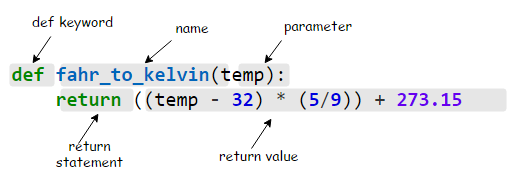 50
Funkcie
funkcia je časť programu (je podprogram, angl. subroutine), ktorá  sa dá volať opakovane z rôznych častí programu
 každá funkcia má svoj identifikátor (podobne ako premenná), pomocou ktorého ju môžeme volať
		moja_funkcia()
 požiadavky na funkciu môžeme špecifikovať pomocou parametrov
		moja_funkcia(parametr1, parametr2)
 výsledok funkcie môže byť predaný ako návratová hodnota
		navratova_hodnota = moja_funkcia()
51
Definice funkce
pomocou kľúčového slova def a bloku
		def moja_funkcia(parameter):
			pass

návratovú hodnotu definujeme kľúčovým slovom return,
POZOR: po jej zavolaní sa už v prevádzaní funkcie nepokračuje
		def moja_funkcia(parameter):
			print()
			return True
			print() # nedosiahnuteľný kód

pomocí return môžeme navracať hodnotu, hodnotu premennej alebo tiež nič (None)
		def moja_funkcia(parameter):
			return
52
Funkcie - príklady
def sum_two_numbers(a, b):
	return a + b
>> sum_two_numbers(27, 20)	









def dec_to_bin (n): 
    output = []
    if n == 0:
        return [0]
    else:
        while n > 0:
            if n % 2 == 0:
                output.append (0)
            else:
                output.append (1)
            n = n // 2
    return output
53
Rekurzia
definovanie funkcie pomocou seba samej
funkcia, ktorá v svojom tele volá samu seba
volanie funkcie je vždy podmienené, aby bolo zaručené, že výpočet skončí

def sequence(n): 
	if n > 1: 
		sequence(n-1) 
	print(n)
54
Úloha
Napíšte funkciu, ktorá vráti faktoriál zo zadaného čísla

def faktorial(a):
	…
	return faktoral
55
Úloha
Napíšte funkciu, ktorá zistí či zadaný reťazec je palyndrom
Palyndrom je ľubovoľná postupnosť symbolov, ktorá je rovnaká (má rovnaký význam) pri čítaní z oboch strán (zľava doprava i sprava doľava).
oko, kajak, jelenovi pivo nelej, 191 ... 
Bez diakritiky 
Zjednodušenie:
Zadávanie reťazca bez medzier
Všetky písmená malé/veľké
56